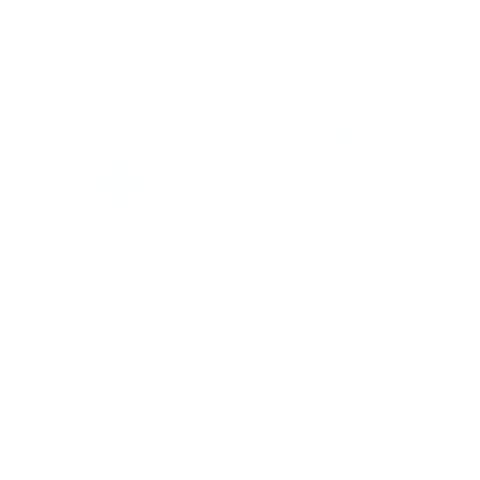 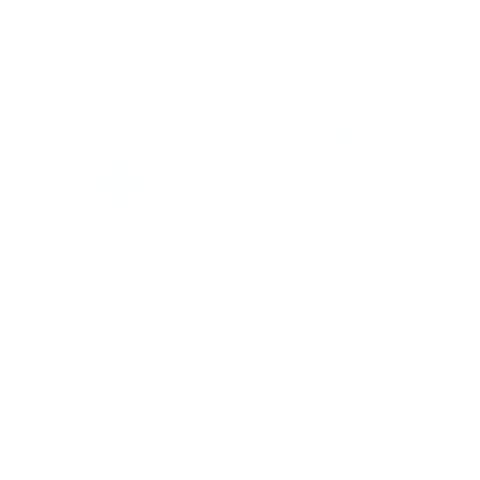 Science Showdown
Objective
Practice and review science skills in a fun and mildly competitive way
NOT: winning at all costs or making bad relationships
How to play:
One team will choose a question at a time; players have 20 seconds to answer (teammates can help).
If the player answers correctly, they get 1 point and choose a Bazinga card.
Teams will choose, read aloud, and complete the task on their Bazinga cards. Cards may have good and bad tasks!
Good sportsmanship only: no put-downs or blaming others, just try your best  This is to help us recognize what we already know and what we need to study!
Be in your seat and ready to answer when this disappears!
Which is a form of energy?
light     heat     both
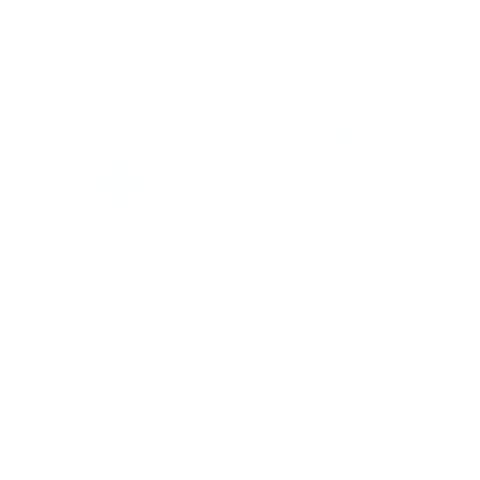 Round 1
Be in your seat and ready to answer when this disappears!
3 items that would NOT work in a power outage
Be in your seat and ready to answer when this disappears!
Why would those items stop working?
Be in your seat and ready to answer when this disappears!
What uses electric energy to create light?
Be in your seat and ready to answer when this disappears!
Draw a diagram of how a lightbulb can be lit up by a battery. Use labels!
Be in your seat and ready to answer when this disappears!
What is a conductor and what is its purpose?
Be in your seat and ready to answer when this disappears!
2 ways you can tell energy is being released
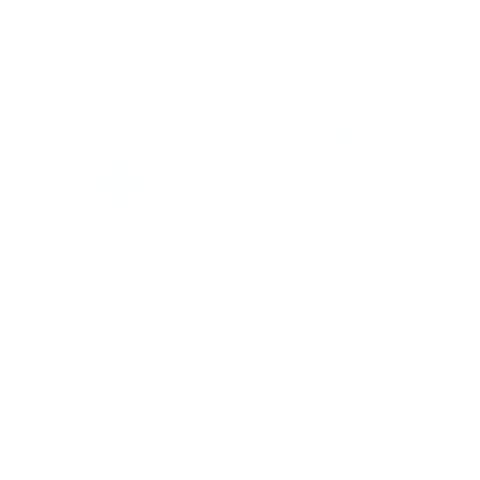 Round 2
Be in your seat and ready to answer when this disappears!
What uses electric energy to create heat?
Be in your seat and ready to answer when this disappears!
Draw a diagram of the heat spinner using heat energy.
Be in your seat and ready to answer when this disappears!
True/False:
Burnable energy sources include: wood, smoke, gas
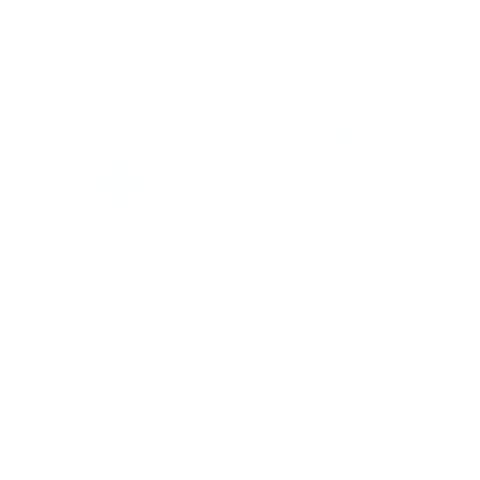 Round 3
Be in your seat and ready to answer when this disappears!
Name 3 renewable energy sources
Be in your seat and ready to answer when this disappears!
What is necessary to create solar energy?
Be in your seat and ready to answer when this disappears!
What are 2 challenges when using solar energy?
Be in your seat and ready to answer when this disappears!
What is necessary to create hydroelectric energy?
Be in your seat and ready to answer when this disappears!
What are 2 challenges when using hydroelectric energy?
Be in your seat and ready to answer when this disappears!
What is necessary to create wind energy?
Be in your seat and ready to answer when this disappears!
What are 2 challenges when using wind energy?
Be in your seat and ready to answer when this disappears!
Draw a diagram of a town that could use all 3 sources of energy. Include the windmills, solar panels, and hydroelectric resources.